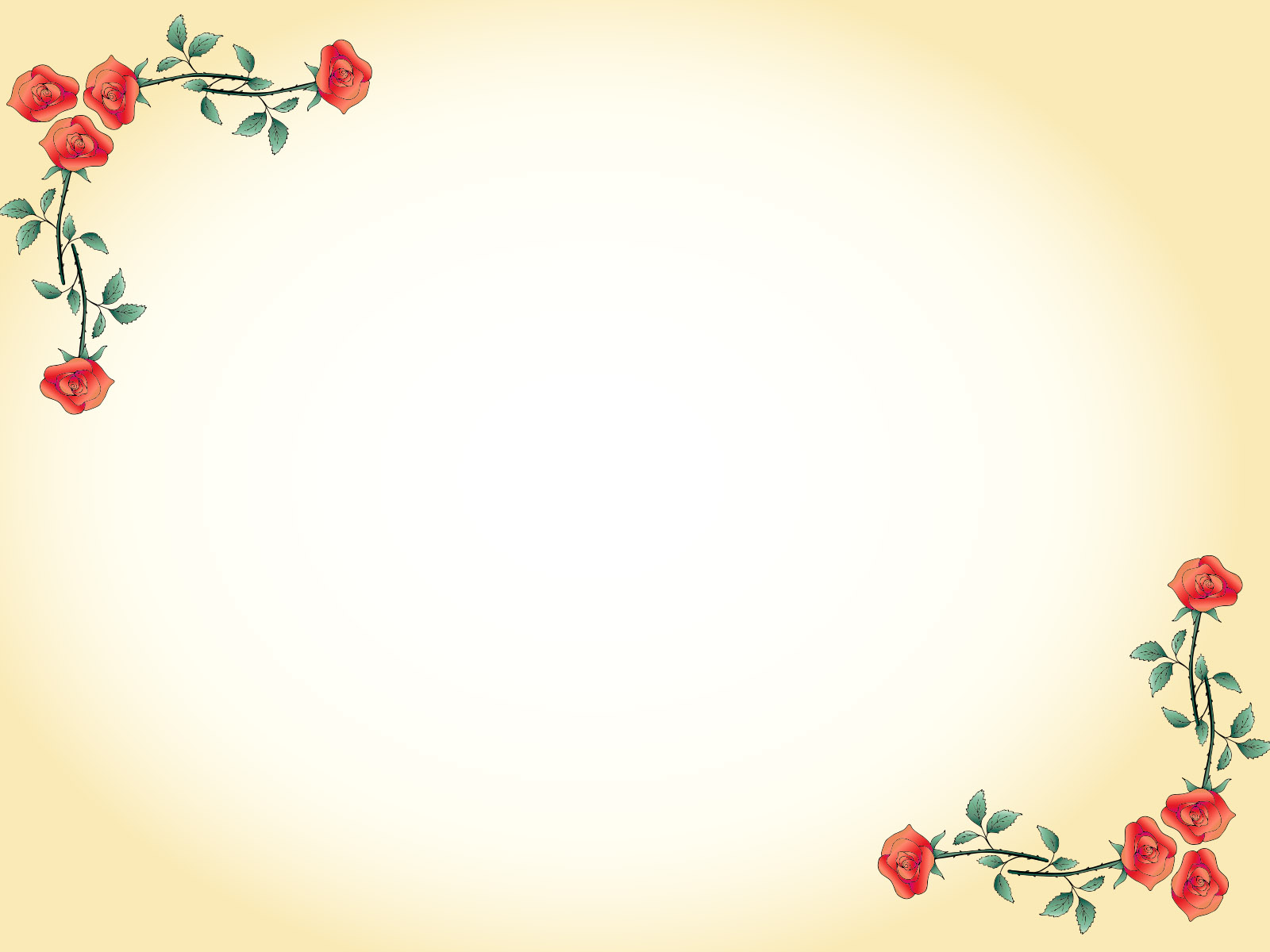 Thực phẩm tươi sống !
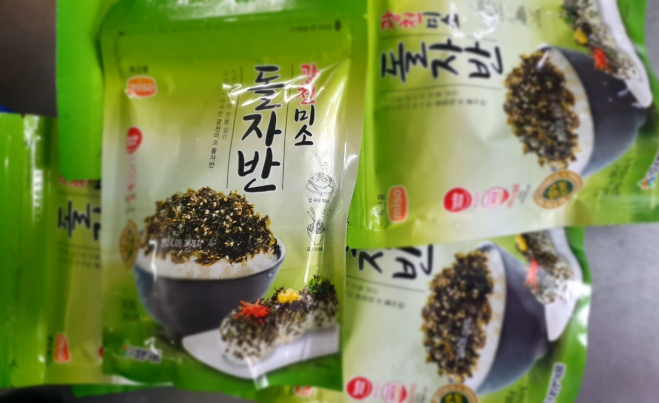 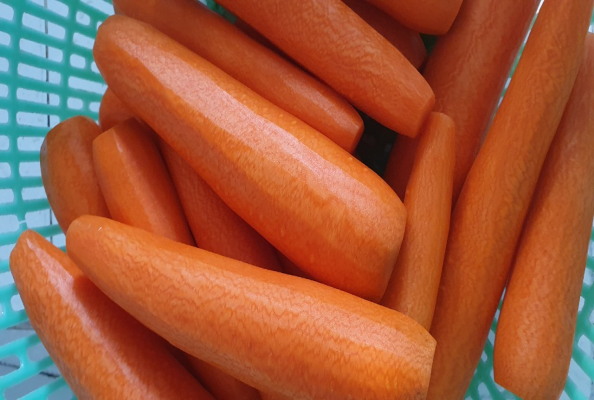 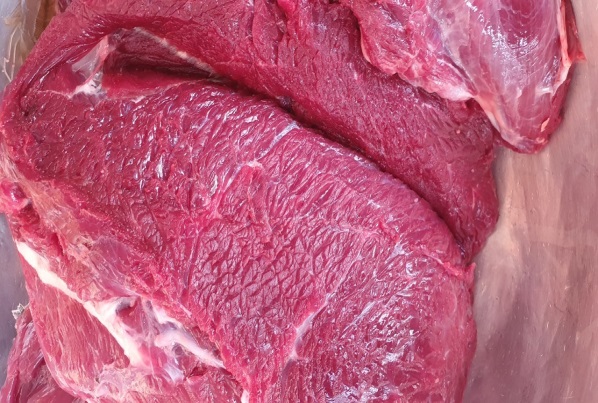 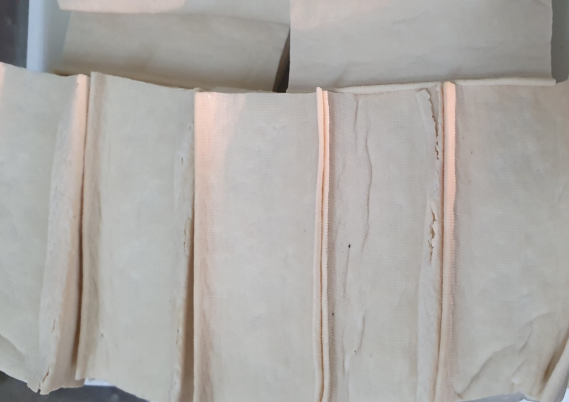 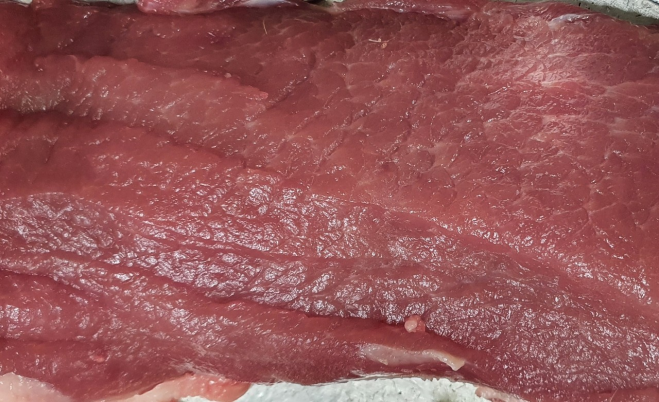 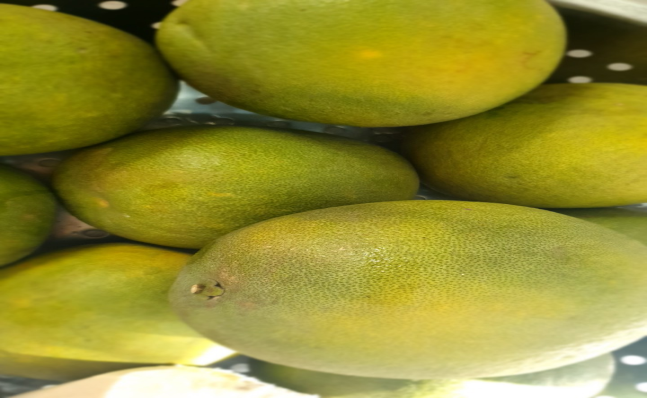 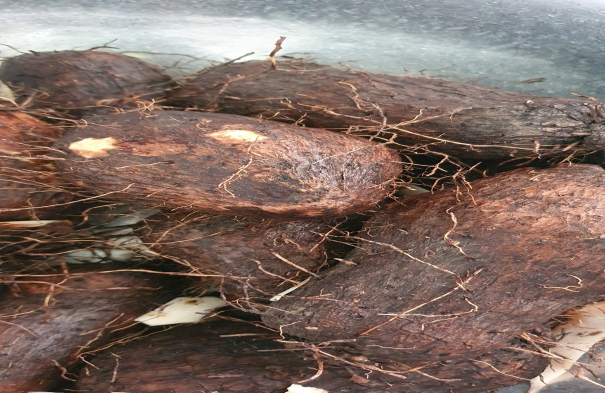 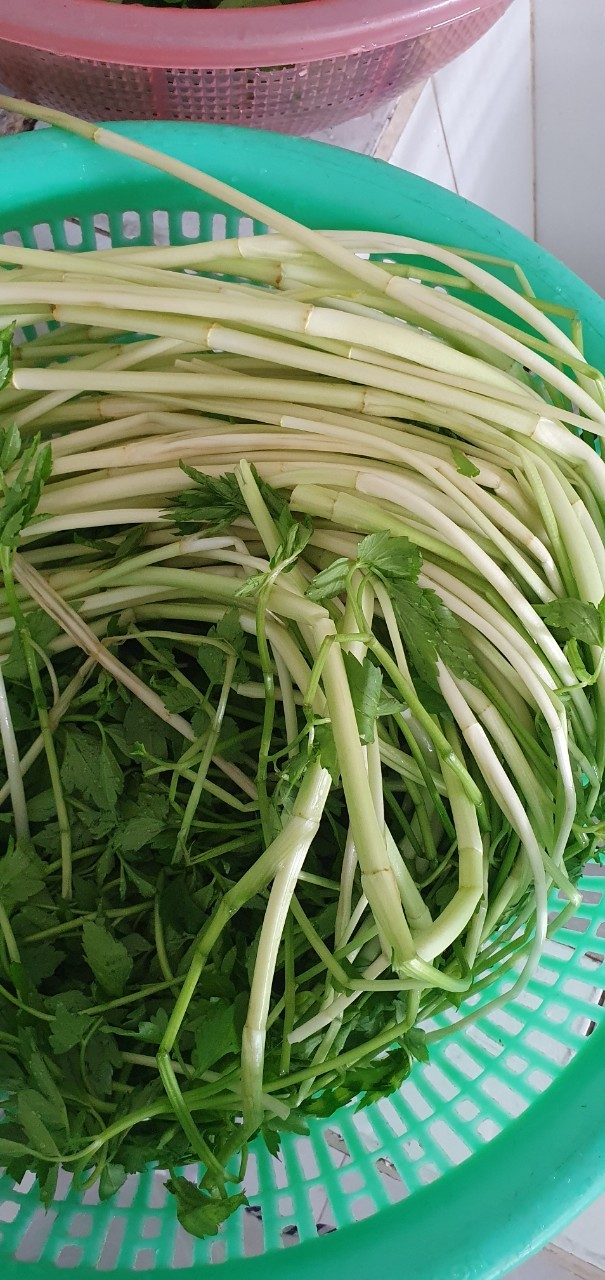 Thành phẩm !
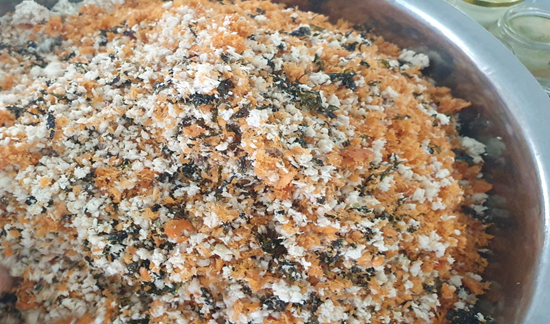 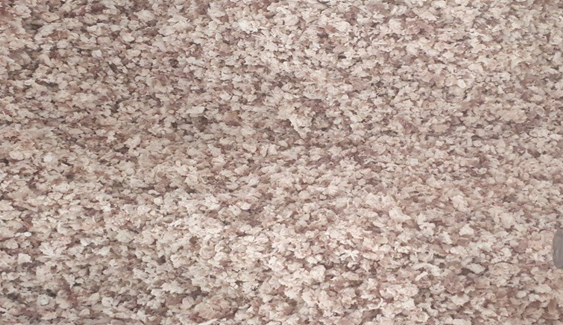 Ruốc cá hồi, thịt lợn, rong biển
Ruốc thịt bò, thịt lợn